BANDEJA SUPERIOR
CARRO DE CURAS
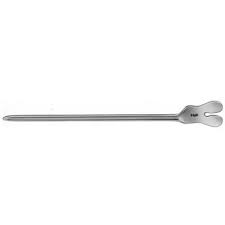 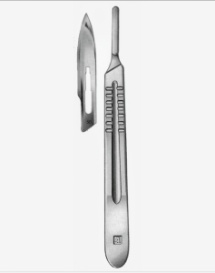 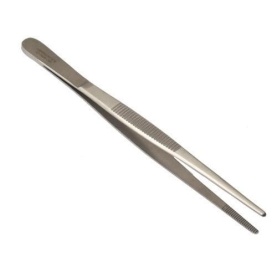 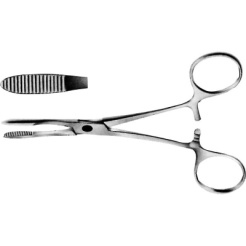 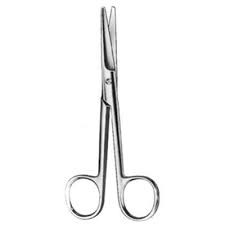 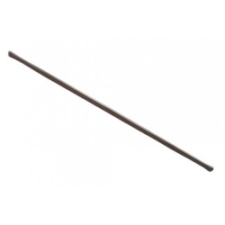 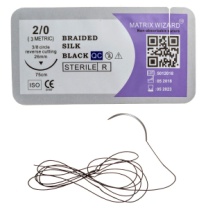 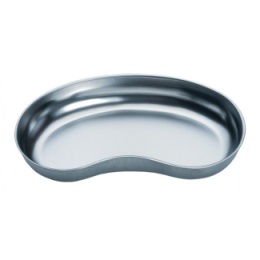 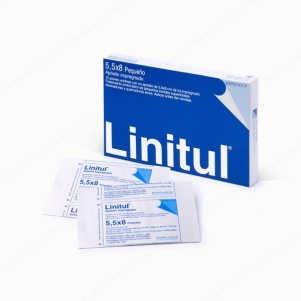 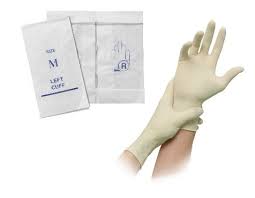 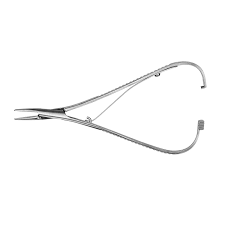 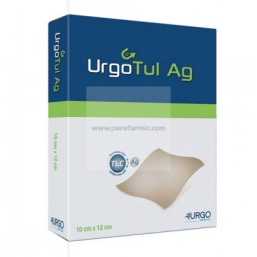 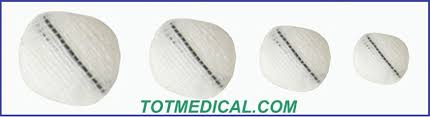 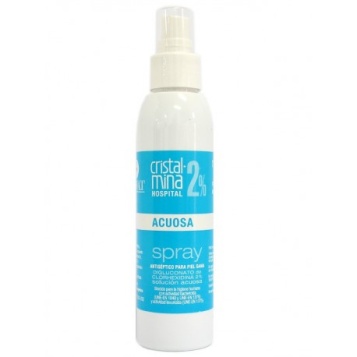 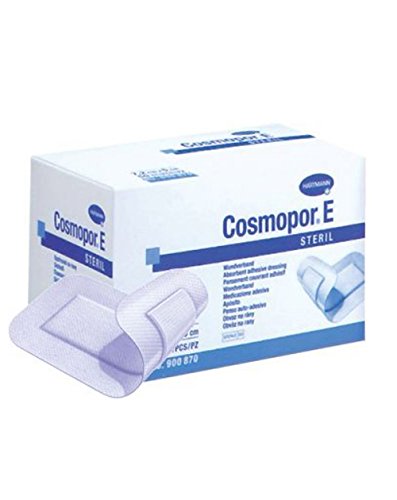 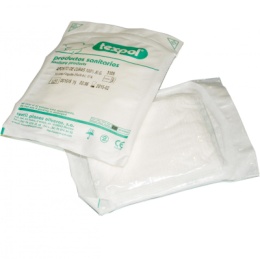 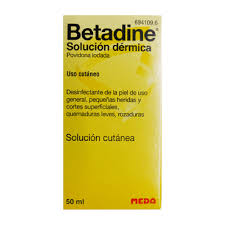 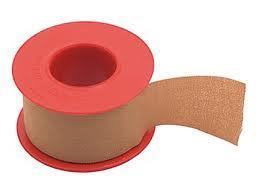 CARRO DE CURAS
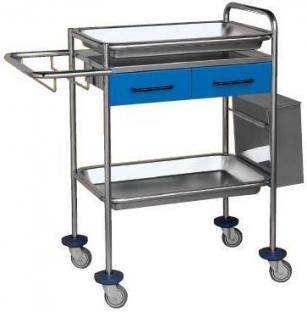 CAJONES
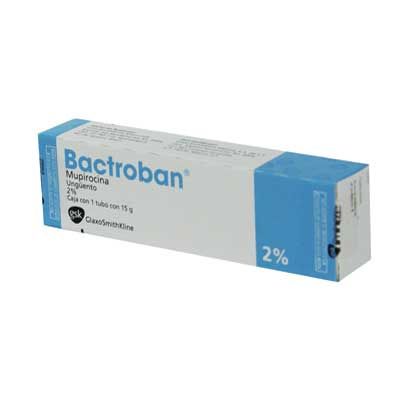 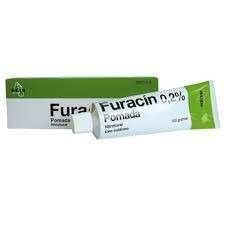 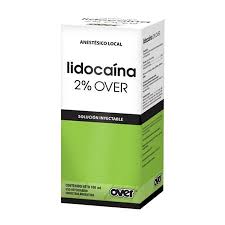 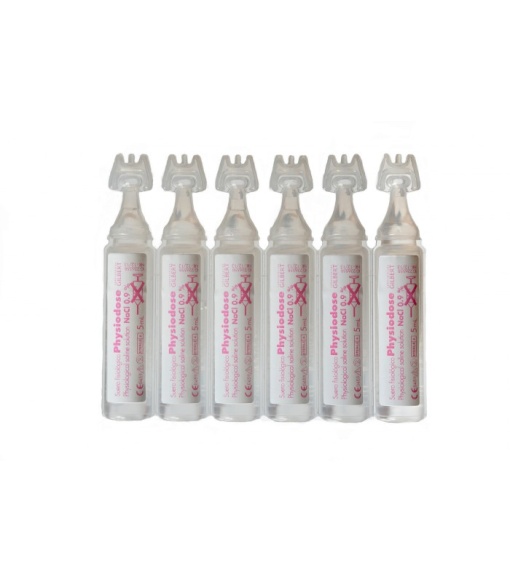 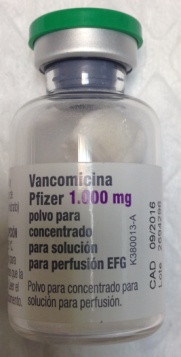 CARRO DE CURAS
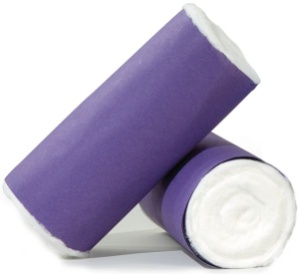 BANDEJA INFERIOR
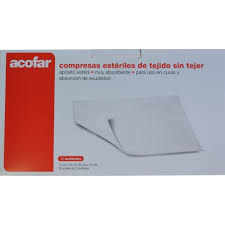 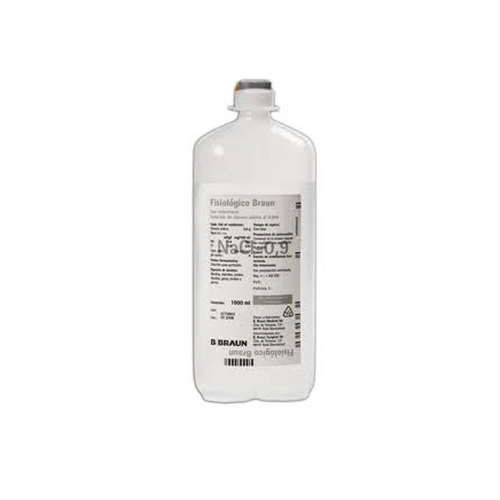 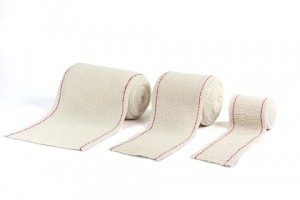 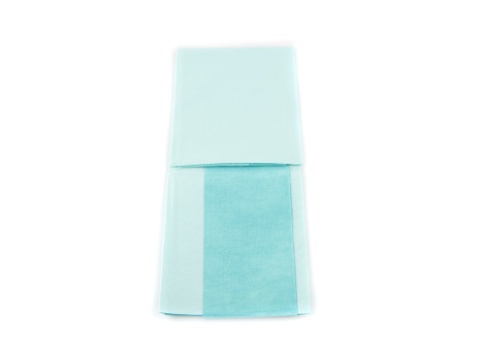 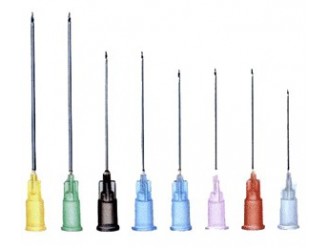 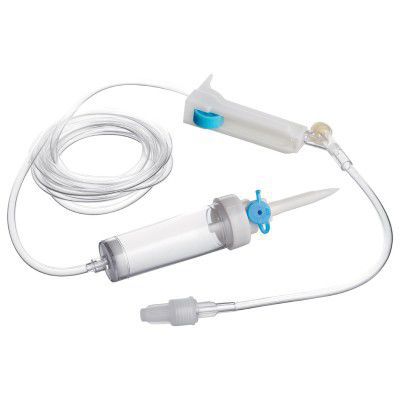 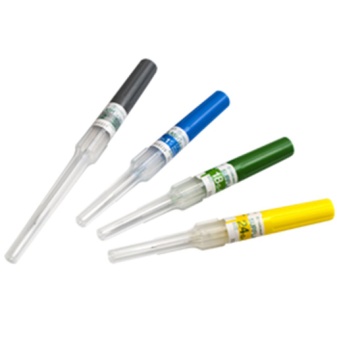 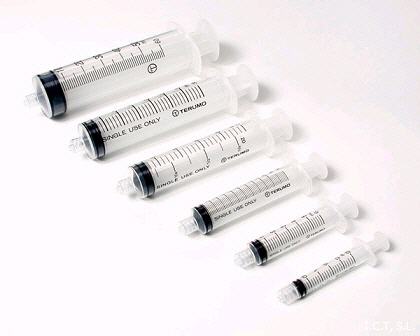